ПАПА, МАМА , Я ЧИТАЮЩАЯ СЕМЬЯ
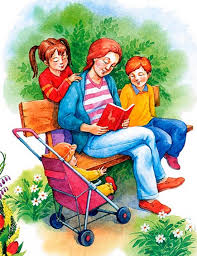 Выполнила : 
библиотекарь 
МБОУСОШ №6 ст. Старовеличковской
Калининского района
Шумейко Людмила Ивановна
Цели и задачи:
Цель:

1. Помочь родителям осознать ценность семейного
чтения как эффективного средства образования и воспитания
 дошкольников и младших школьников интеллектуального
ресурса их развития личности, как залог их жизненного успеха;

2.Активизировать работу родителей по пропаганде и развитию детского чтения

Задачи :
1.Формирование у ребенка мотивации к чтению, способности воспринимать художественные произведения.

2.Воспитание грамотного читателя.

3.Повышение интереса детей к художественной литературе.

4. Способствовать поддержанию традиций семейного чтения, воспитывать бережное отношение к книге.


5.Повышение эффективности работы по приобщению детей к книге во взаимодействии всех участников образовательного процесса: педагогов, детей, родителей.
Формы работы с родителями
Моя работа с родителями по приобщению детей к чтению заключается в следующем:
-  проведение экскурсий и знакомство родителей с работой школьной библиотеки;
консультации по проблемам детского чтения, психологии возраста и восприятия;
- привлечение  родителей к организации и проведению литературных викторин, праздников «Путешествие в  БИБЛИОГРАД», « Кубанские поэты для детей»,  «Корзина  сказок»    и др;
вовлечение родителей в оформление информационного пространства в библиотеке, связанного с книгой (выставки книг, рекомендации о том, что читать детям);
привлечение в библиотеку  детей через взаимодействие с сотрудниками детского сада и родителями , возрождение семейного чтения; 
 формирование  привычки систематического общения с книгой с самого раннего детства.
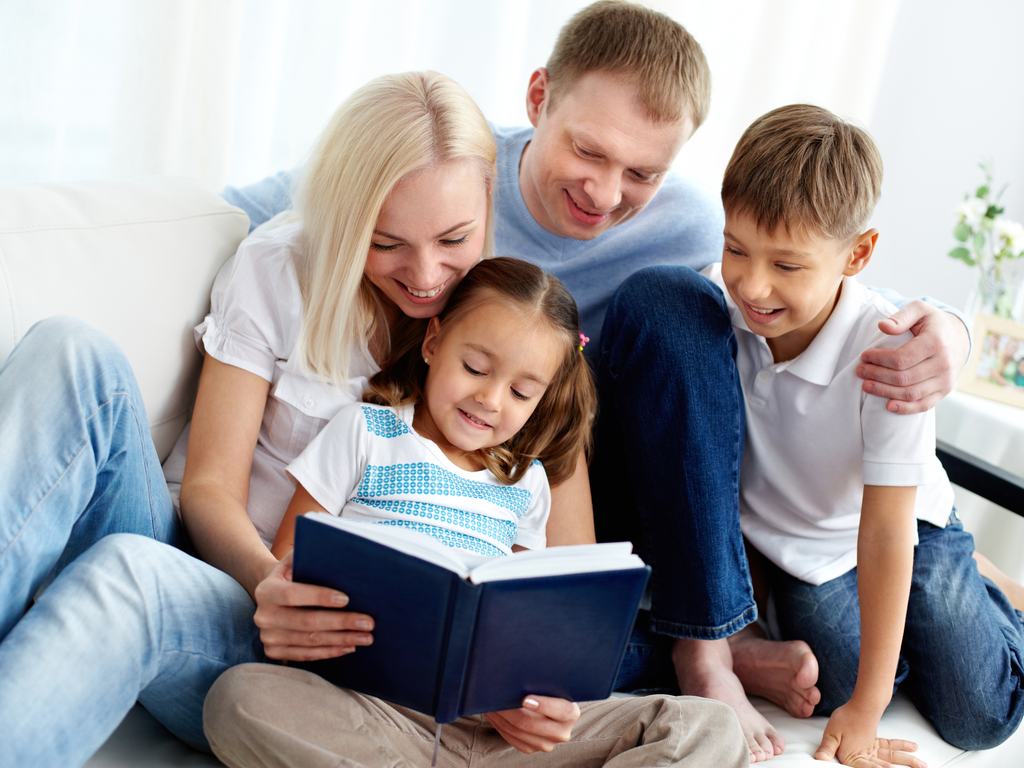 Семья – начало всех начал,

это дом, любовь  и заботы, труды

 и радости, привычки и традиции.

 И здорово, если семья – читающая.

Первая книжка в руках у папы, мамы, 

бабушки, дедушки  - с этого начинается детское чтение

 и именно с этого начинается    
    
                                 Ч И Т А Т Е Л Ь
ВСЕ НАЧИНАЕТСЯ С СЕМЬИ…
Всё начинается с семьи.
Когда-то в детстве раннем
Мне дверь открыла в книжный мир
Читающая мама.
Стихи с утра. В обед – рассказ,
А на ночь – чудо-сказка.
И наполнялся каждый раз
Наш дом теплом и лаской.
Я на коленках у неё
Сидеть могла часами.
За это чтение вдвоём
Признательна я маме.
Она дарила мне любовь,
Прижав меня руками...
Я вслушиваюсь вновь и вновь
В любимый голос мамы.
Я помню тот волшебный звук,
Исполненный покоя,
И в хороводе чёрных букв
Рождался мир героев.
Он наши души тормошил
Сюжетами историй,
И мы смеялись от души
И плакали от горя...
И было ясно: хочешь стать
Успешной и великой –
«Читать» должно быть как «дышать»,
Ведь жизнь пуста без книги.
Круглый стол для родителей «Растим будущих читателей»
Многие родители теряются в вопросе, как научить ребенка любить книгу,   мы  встречаемся  с ними  и ведем разговор о значении чтения в жизни ребенка, о необходимости  совместного чтения, о выборе книг для детского чтения.
Мы читаем с мамой
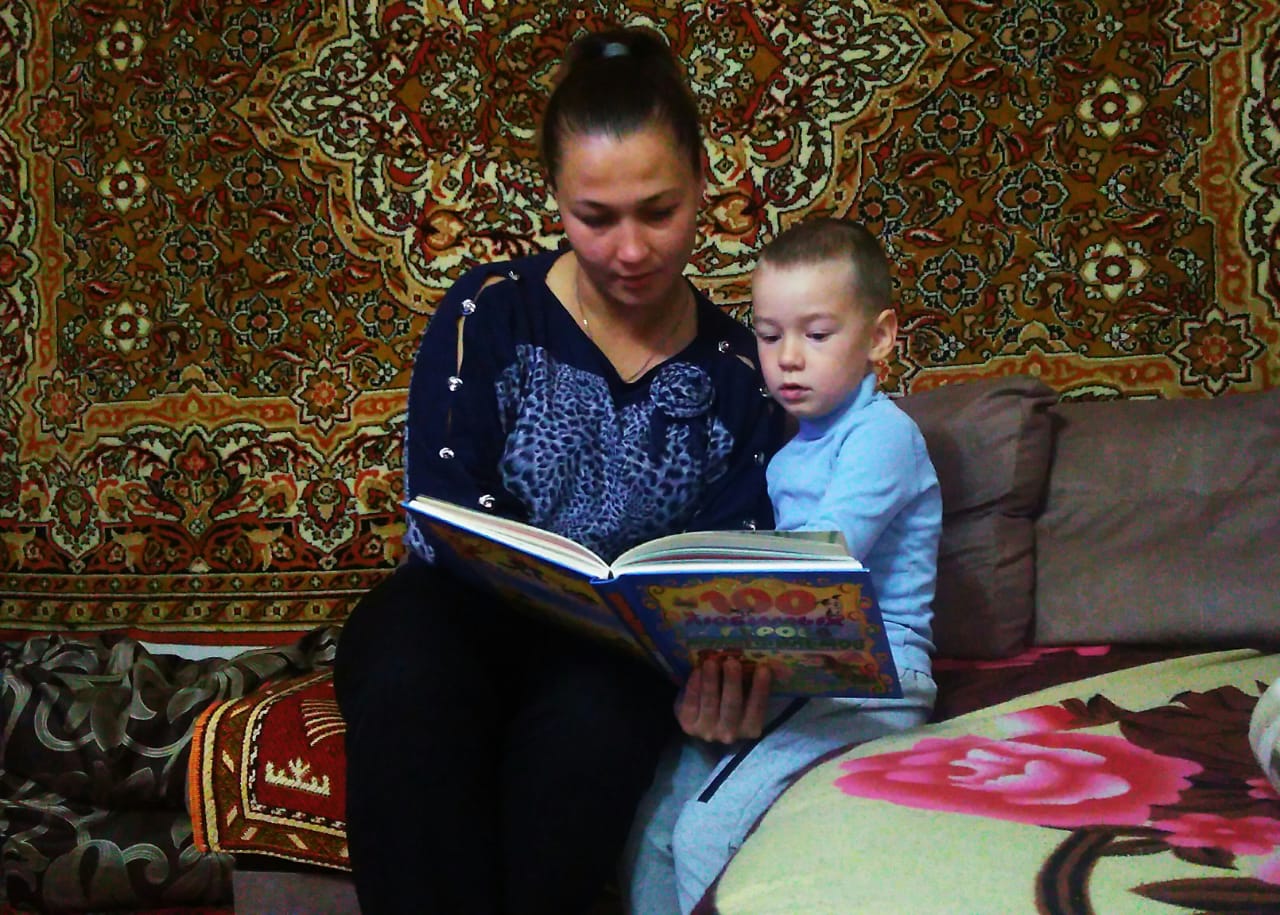 Если с детства у ребенка не 
воспитать  любовь к книге, 
если чтение не стало его 
духовной потребностью на всю жизнь  -
в годы отрочества душа подростка
 будет пустой, на свет божий 
выползает, как будто неизвестно
откуда взявшееся, плохое.

      В. А. Сухомлинский
Проект«О чем может рассказать школьная библиотека»
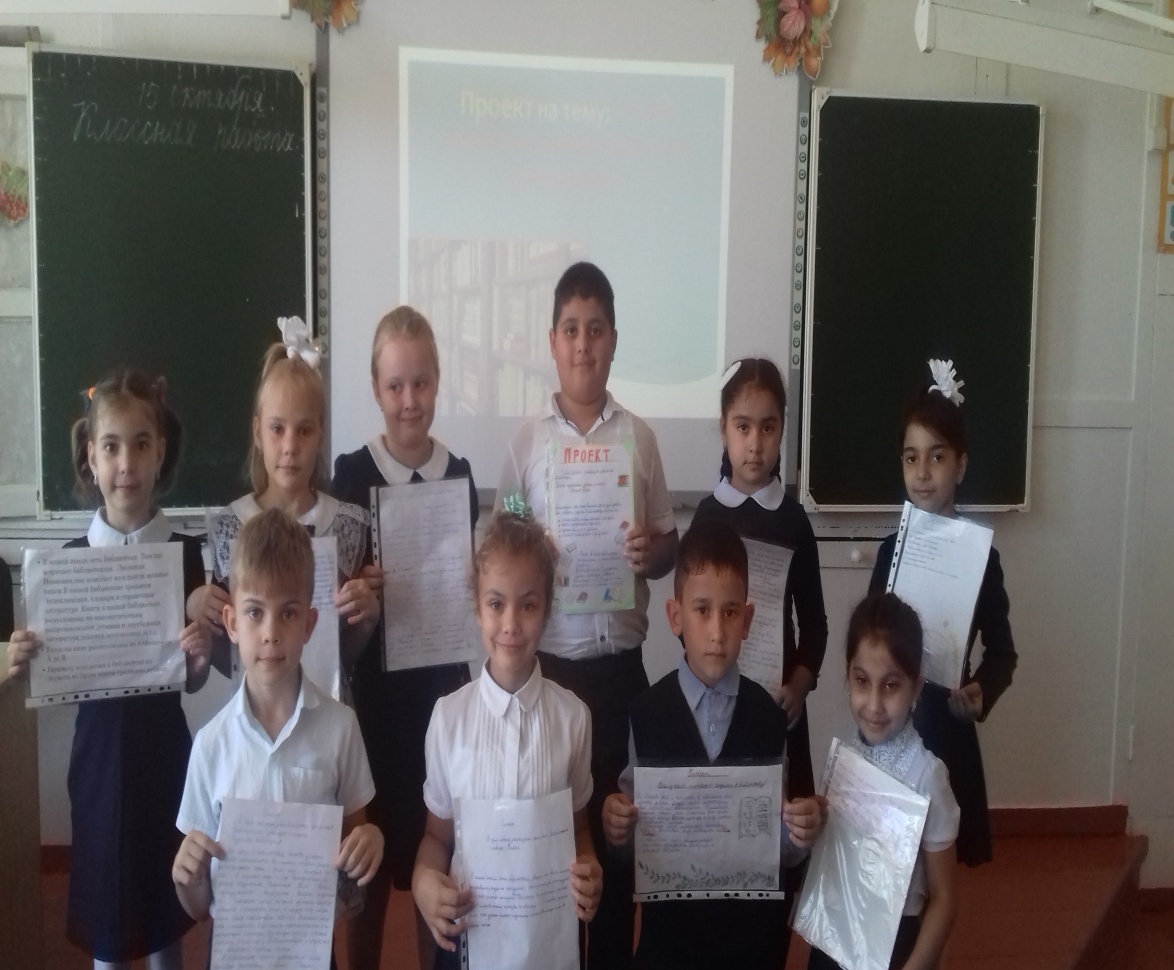 Учащиеся 1 класса представляют свои проекты о библиотеке ,  сделанные совместно с родителями.
Экскурсия в школьную библиотеку
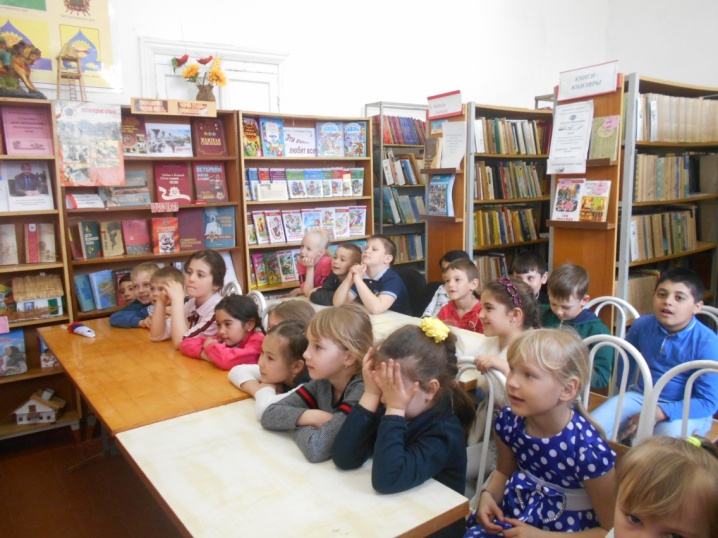 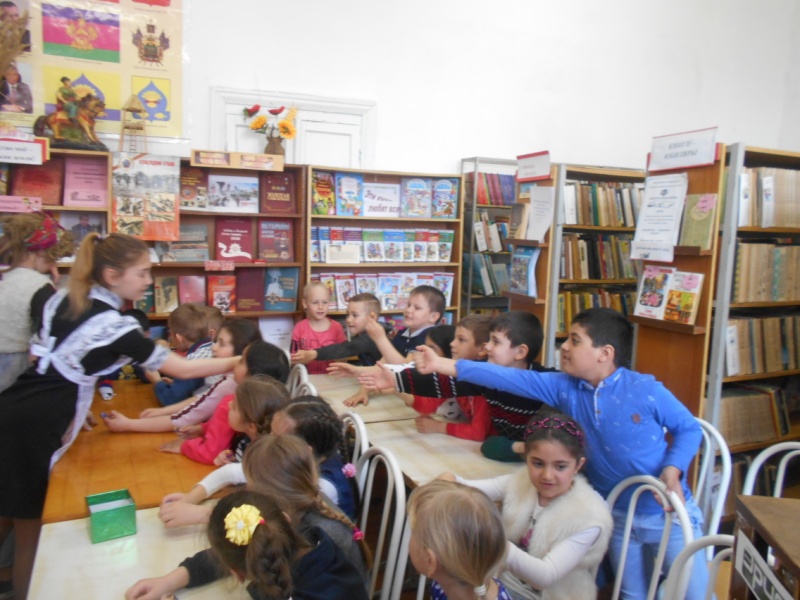 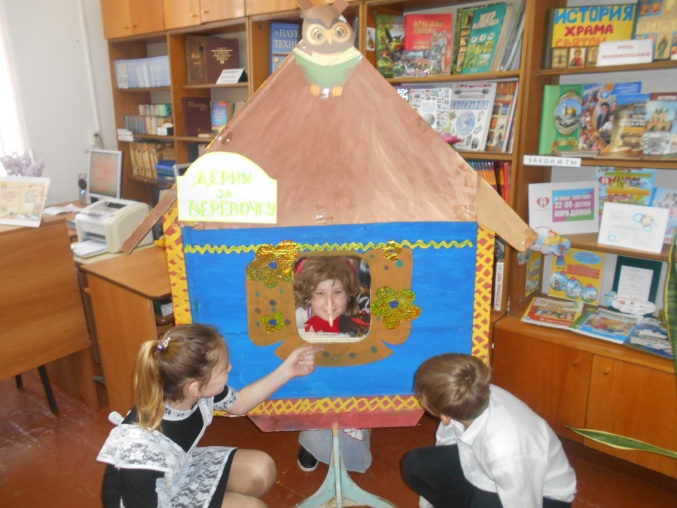 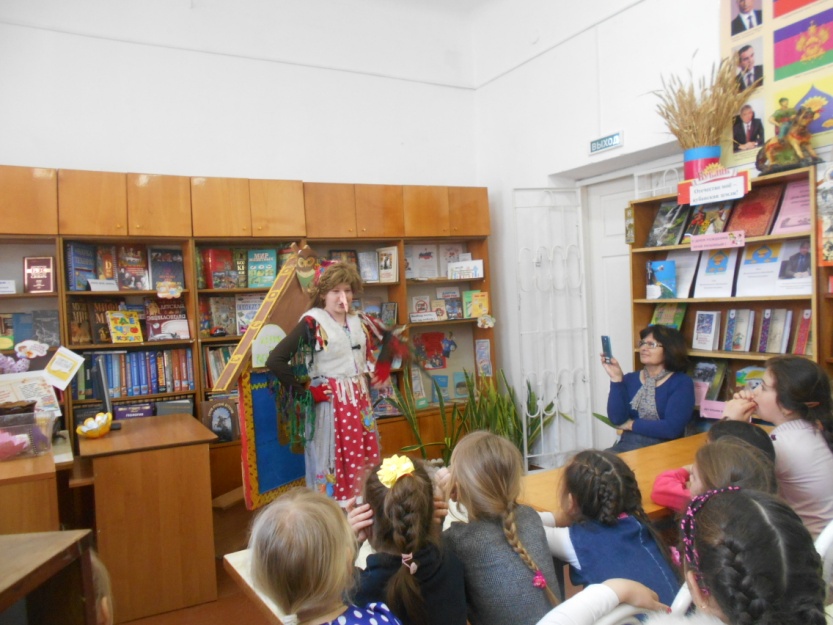 Традиционно, в первые дни сентября, проходит экскурсия в библиотеку дети узнают, что в школе есть библиотека, в которой много интересных книг, нужно поскорее научиться читать и стать ее читателем.
АКЦИЯ «Подари библиотеке книгу»
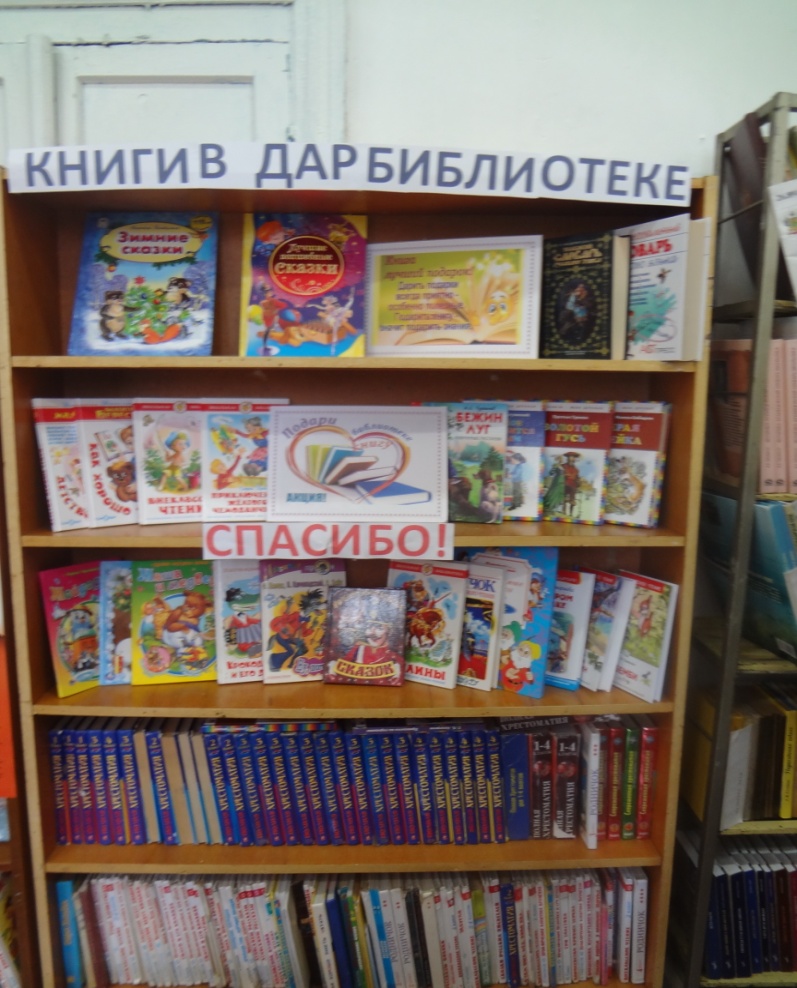 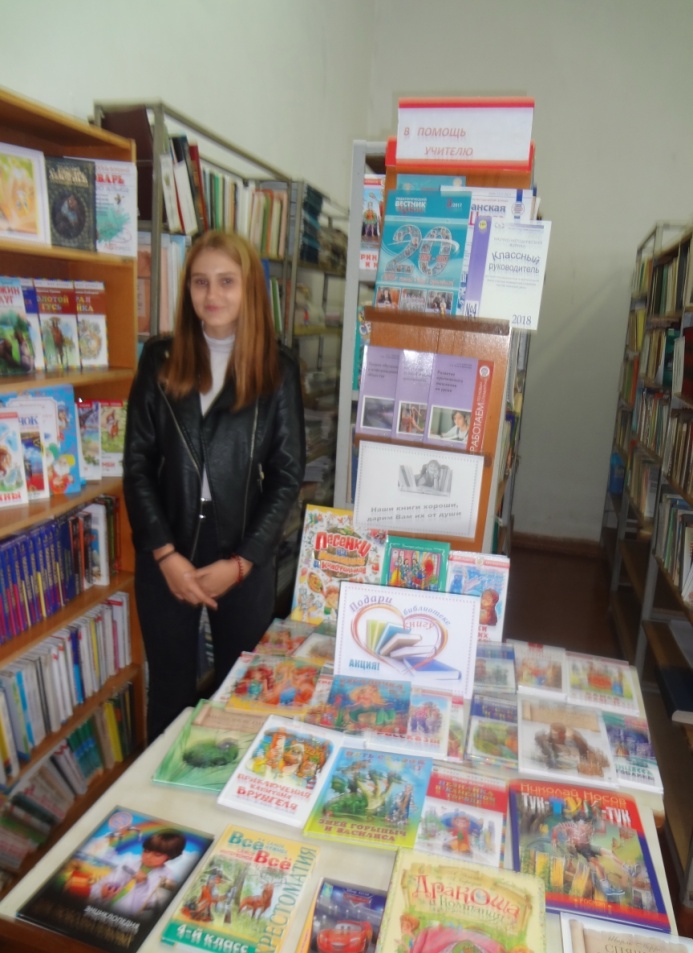 Активное участие в  этой акции приняли родители
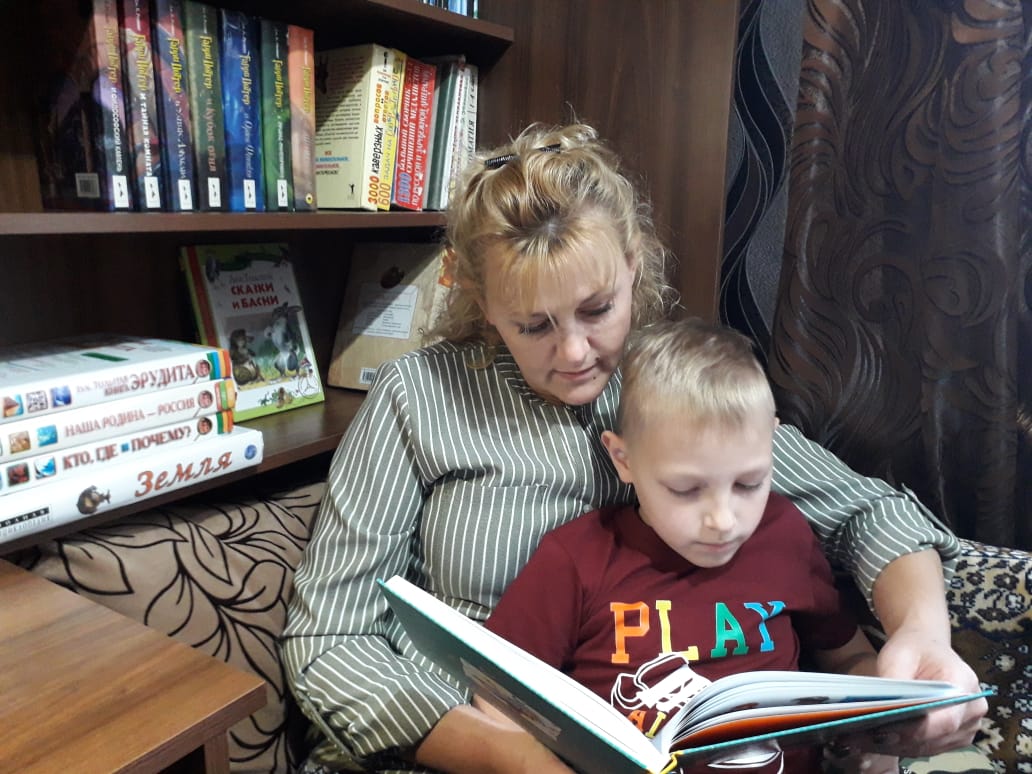 Когда мне книжечку читает мама,
 
Совсем не то, что сам себе читаю.

Хотя я буквы все прекрасно знаю,

 И « Айболита» сам уже прочел.

Но если мама с книжкой сядет рядом  
 
Как эту книжку слушать интересно!
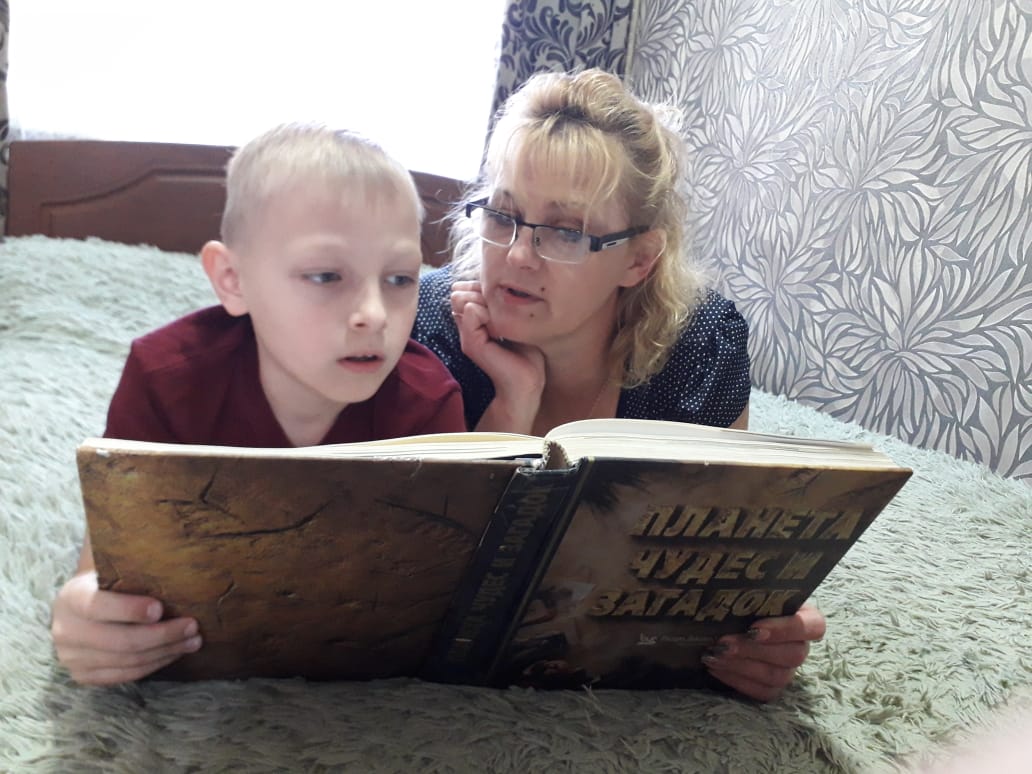 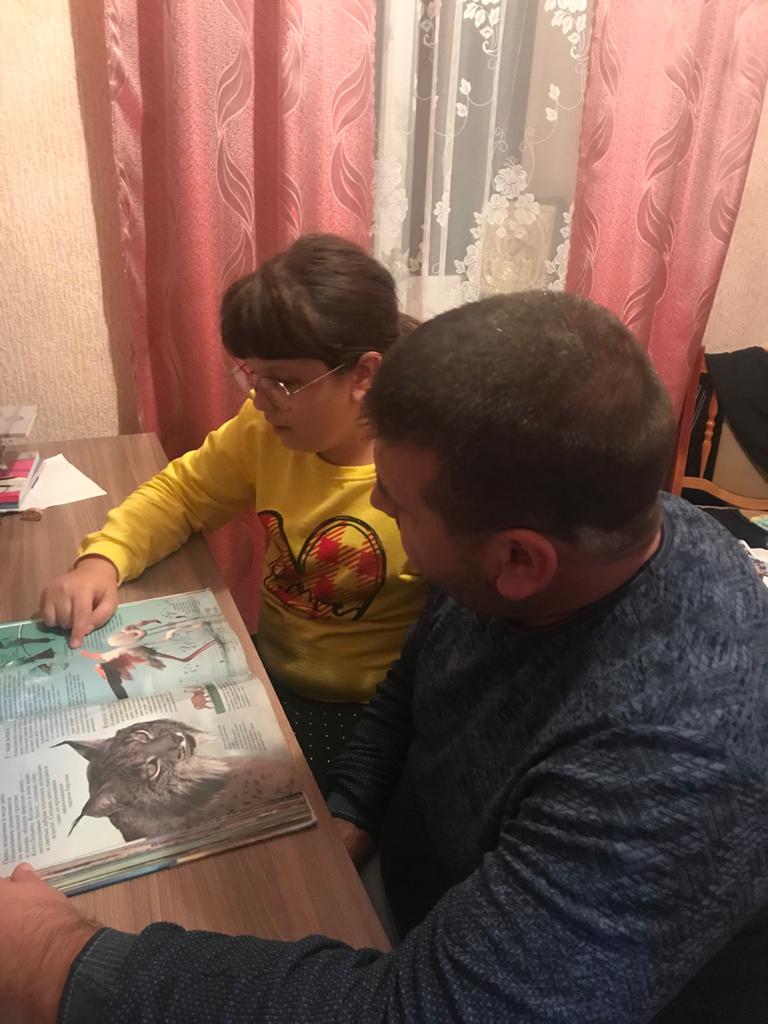 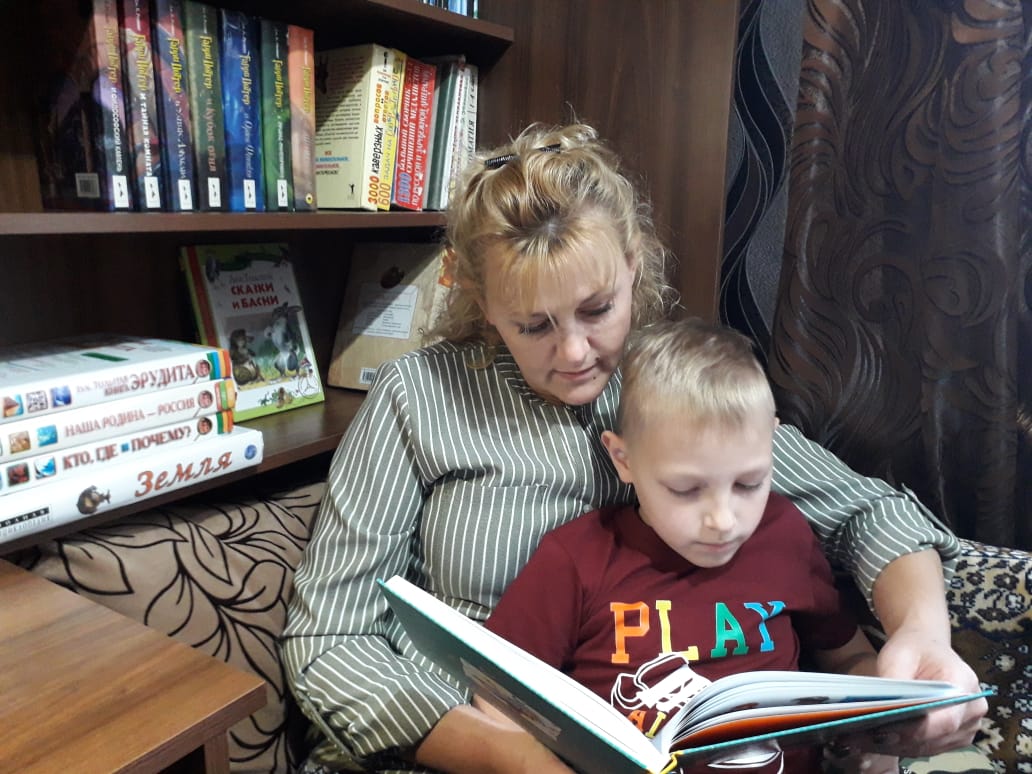 Первая детская книжка в руках папы, мамы, бабушки , дедушки -  с этого 
начинается детское чтение, 
и именно с этого
начинается  
                 ЧИТАТЕЛЬ.
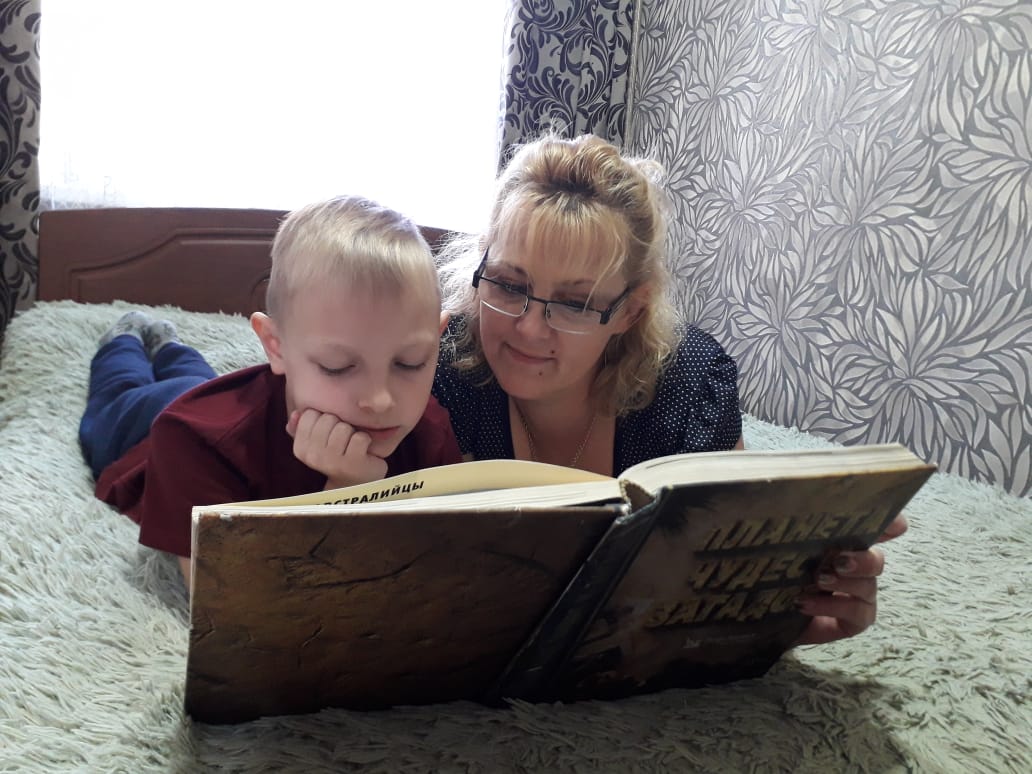 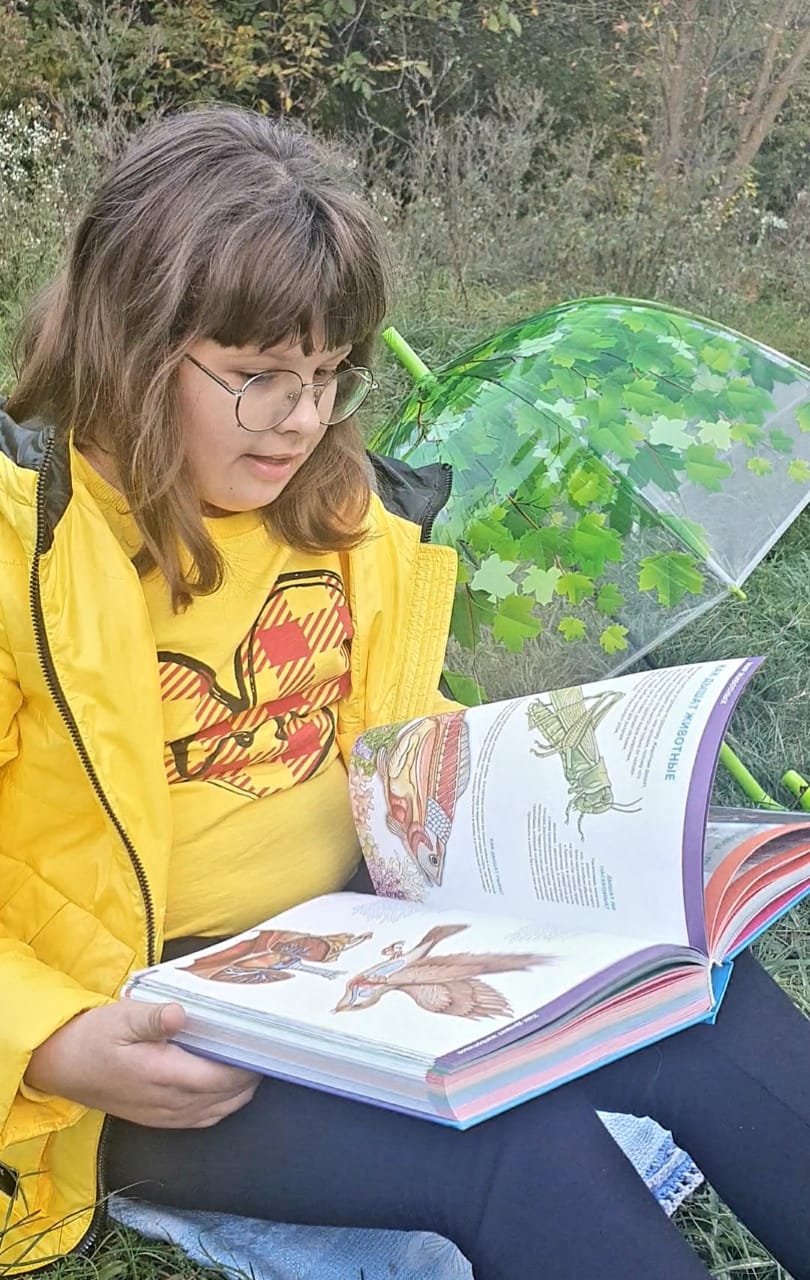 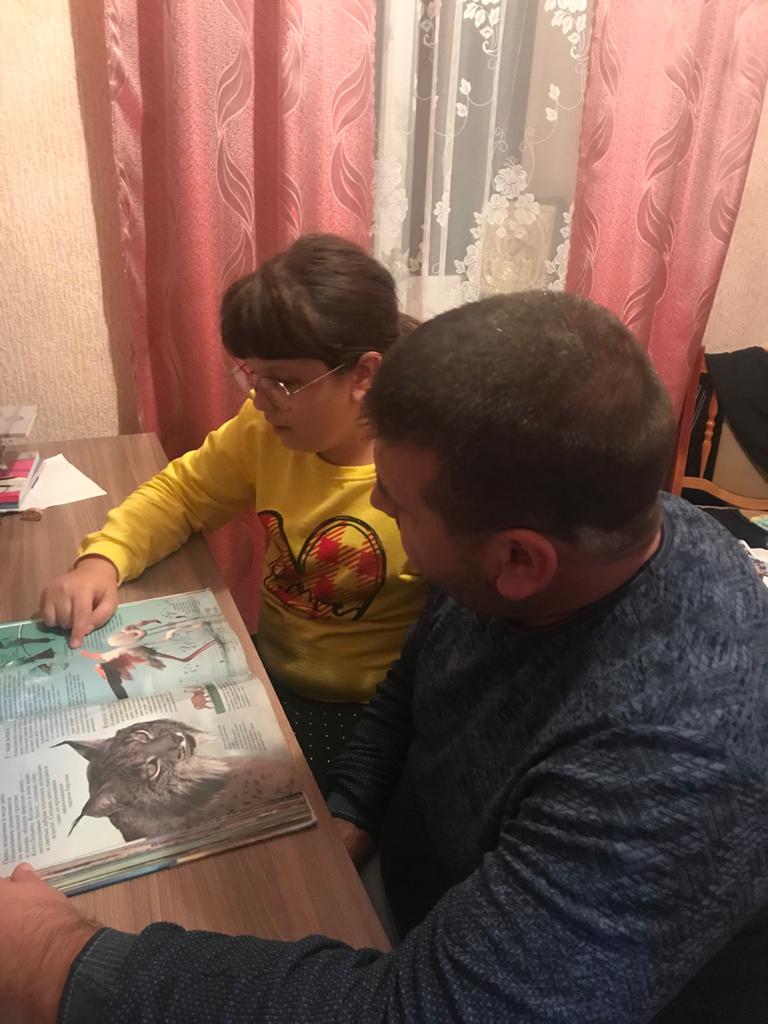 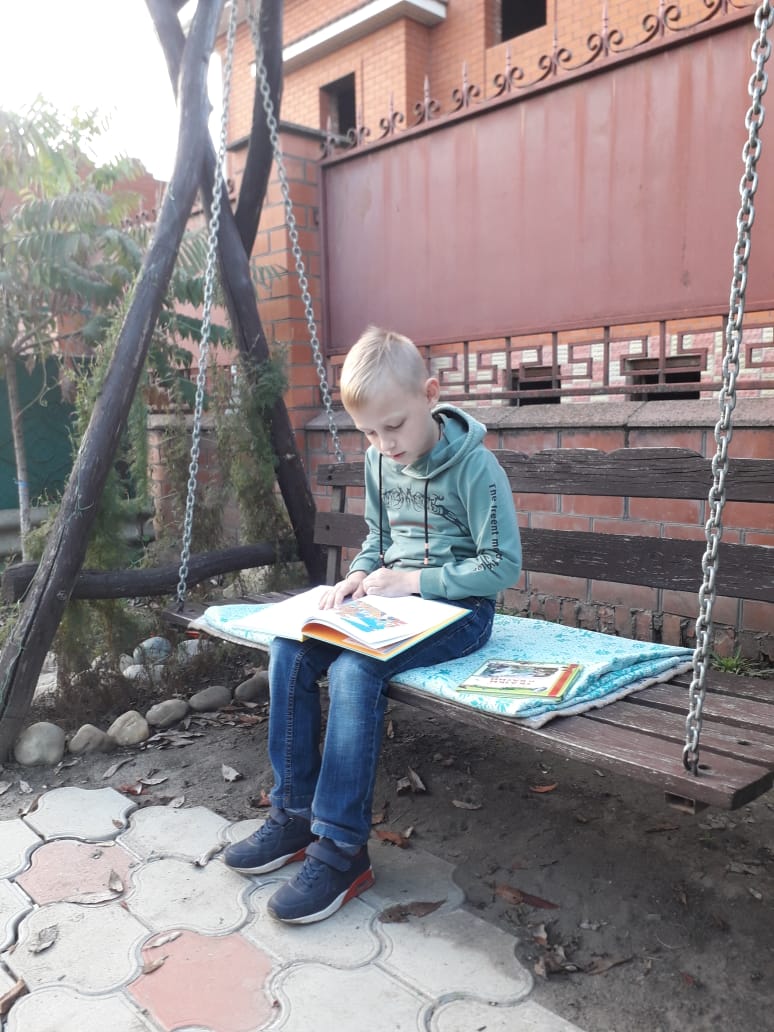 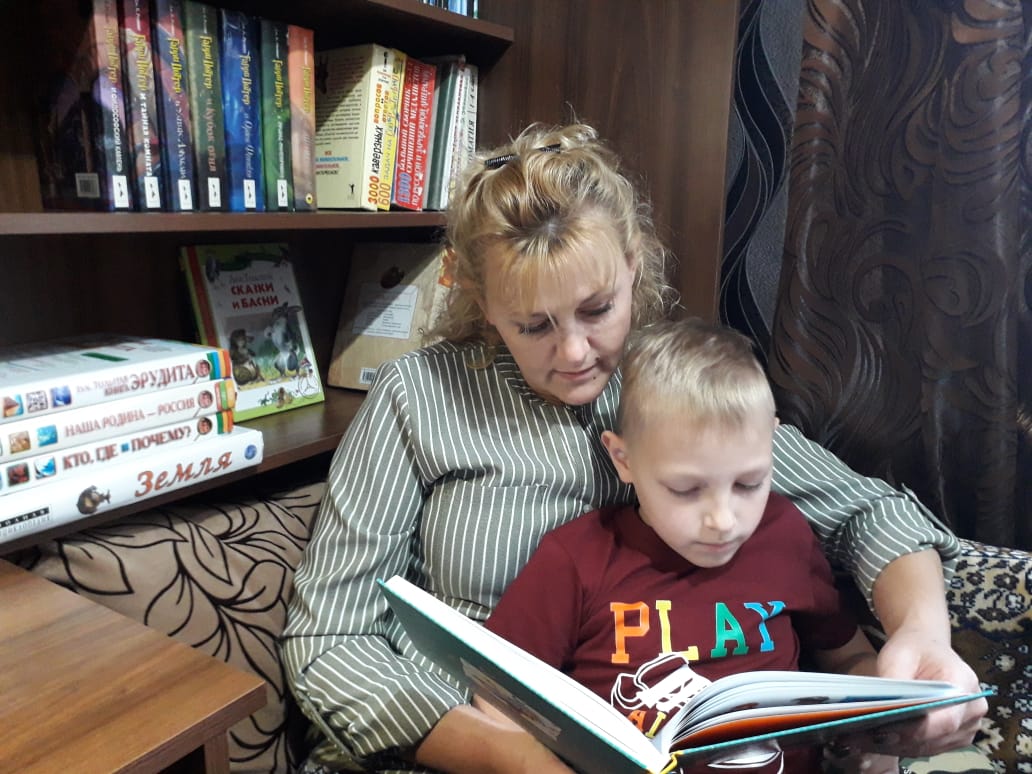 Папа, мама, я читающая семья
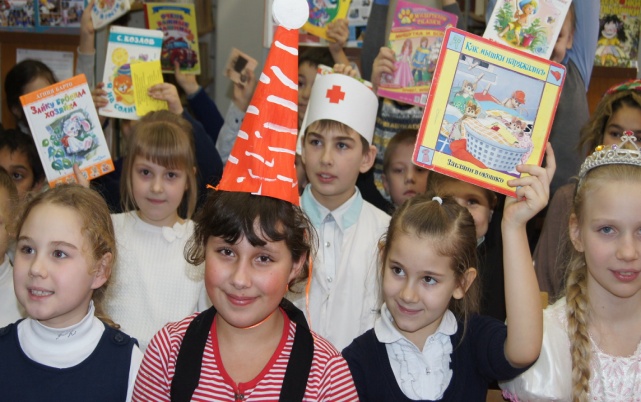 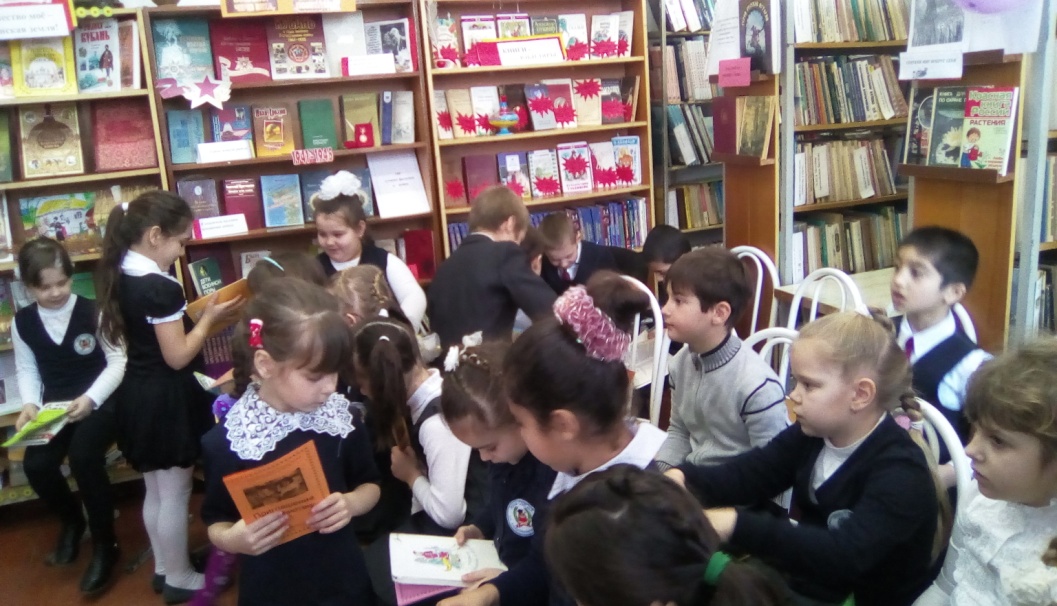 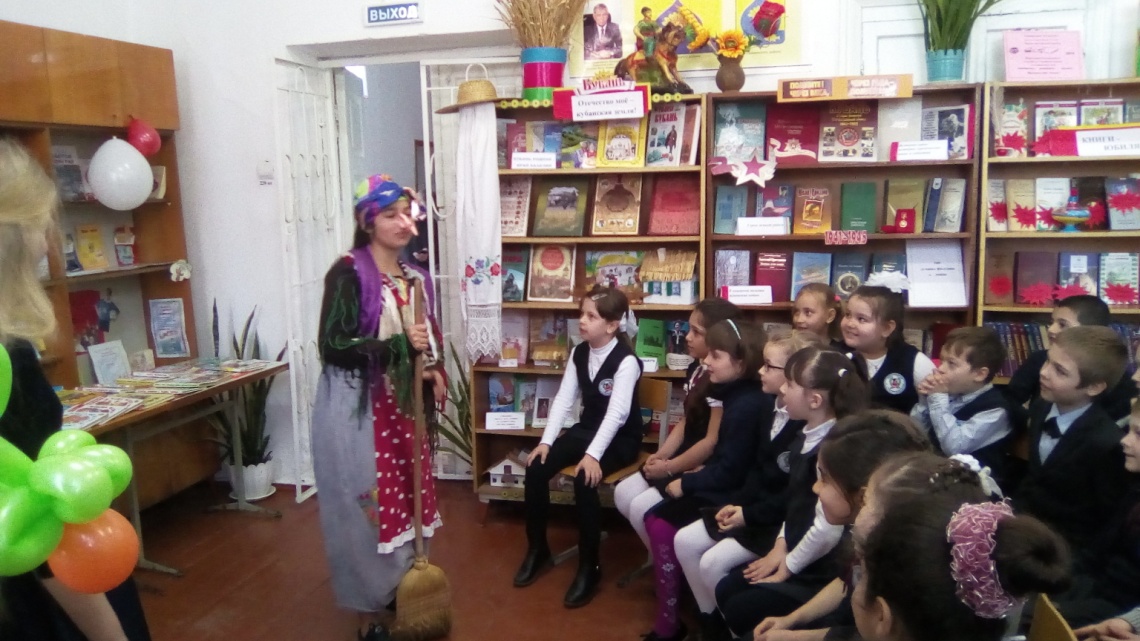 Вот такой интересный праздник получился ,веселый и познавательный . Дети узнали о любимых книгах своих родителей и выступили в роли книжных героев
Читайте!
И пусть в вашей жизни не будет
ни одного дня,
когда бы вы не прочли ни одной строчки,
хоть одной строчки из новой книги.
                      К.  Паустовский
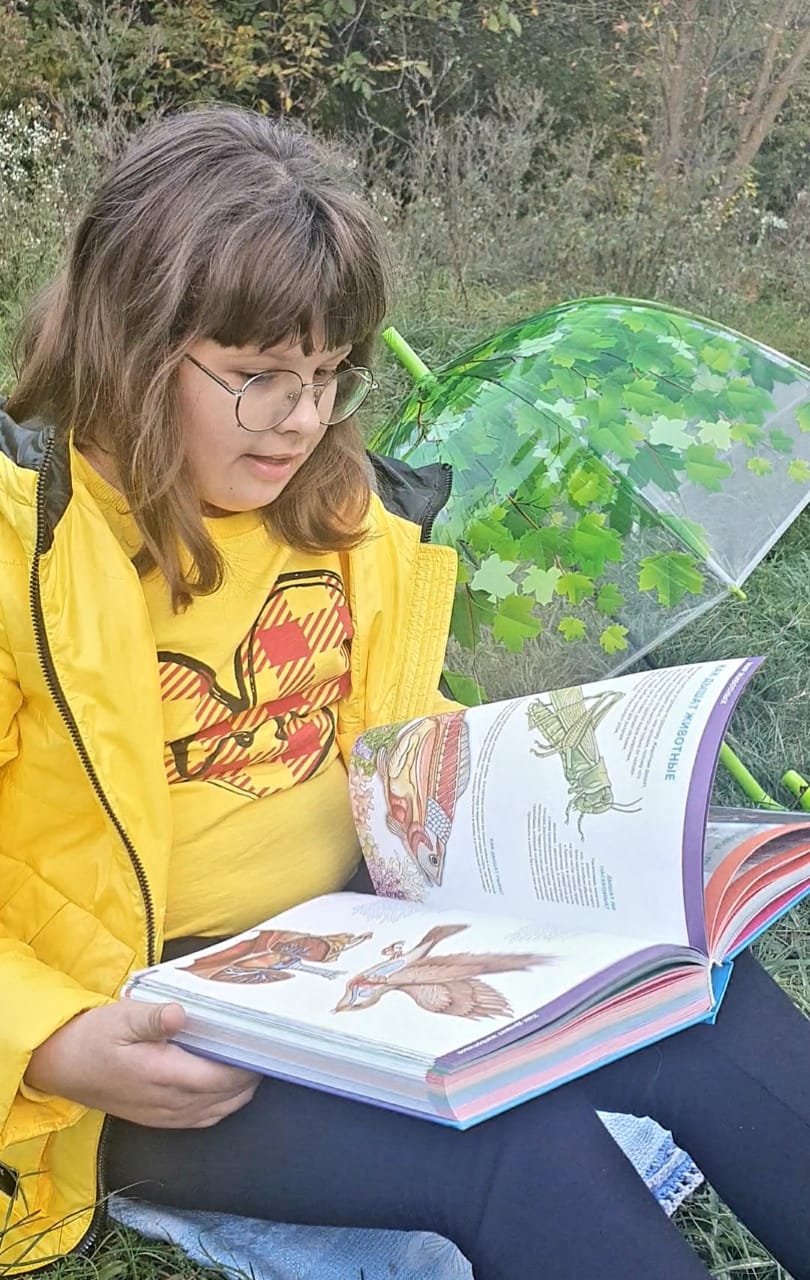 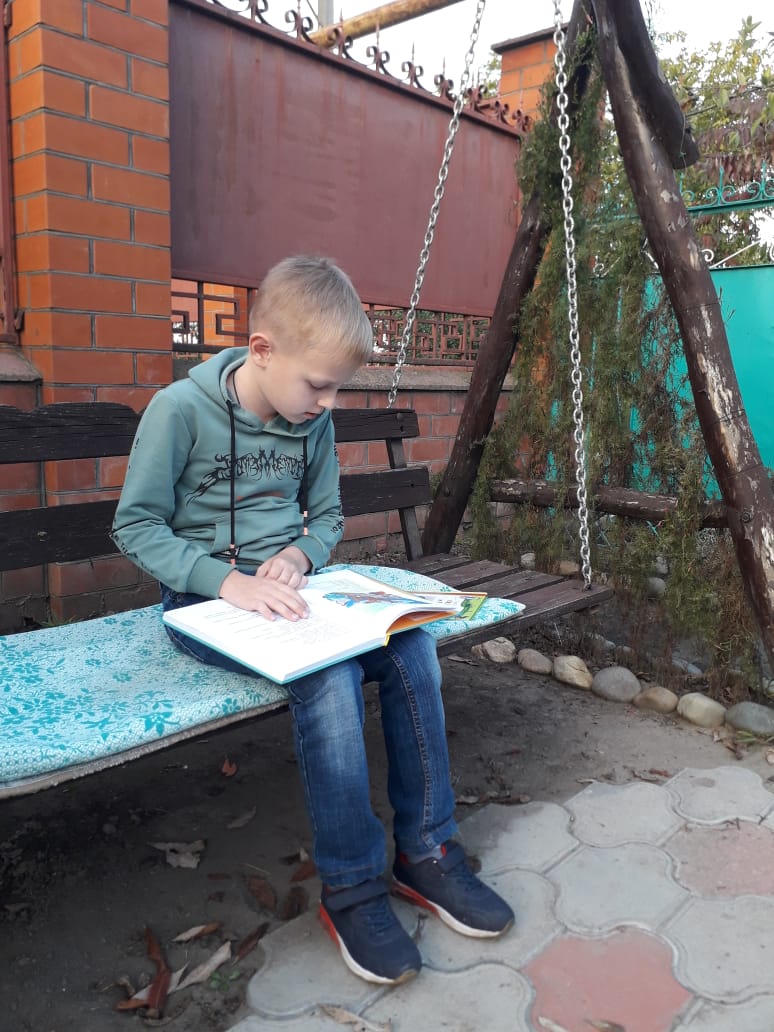 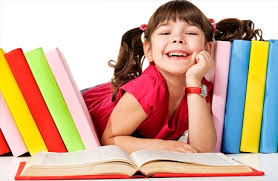 СПАСИБО ЗА ВНИМАНИЕ